महाराष्ट्र महाविद्यालय, निलंगा. मराठी विभाग, 
बी. ए. तृतीय वर्ष ऐच्छिक मराठी, 
अभ्यासपत्रिका X
साहित्यविचार 
👉प्रकरण ३ रे  “शब्दशक्ती”
               डॉ. हंसराज दत्तात्रय भोसले 
                         सहयोगी  प्राध्यापक
प्रस्तावना :
               काव्य /साहित्य ही भाषेच्या शब्दांच्या माध्यमातून सिद्ध होणारी कला आहे.शब्द हे माध्यम स्वतःच अर्थयुक्त आहे.. इतर कलांची माध्यमे अशी स्वतःच अर्थयुक्त नसतात.साहित्य हे भाषेच्या माध्यमात असल्यामुळे साहित्य मीमांसकांनी  भाषेच्या,  शब्दांच्या स्वरूपाविषयी काही विचार करणे स्वाभाविक आहे.  संस्कृत साहित्य परंपरेतील साहित्याच्या अभ्यासकानी भाषेच्या स्वरूपाचा विस्ताराने विचार केला आहे हा विचार शब्दशक्ती म्हणून ओळखला जातो त्याची चर्चा येथे करावयाची आहे.
              शब्दांमध्ये अर्थाचा बोध करण्याची क्षमता असते.तिला शक्ती वा  वृत्ती वा व्यापार असे  म्हटले जाते. शब्द वाचक, लाक्षणिक व व्यंजक असे तीन प्रकारचे असतात आणि ते अनुक्रमे वाच्य, लक्ष, व्यंग अशा तिन्ही अर्थाचा बोध करतात.  या बोदामध्ये अनुक्रमे अभिधा,  लक्षणा व  व्यंजना शक्ती शक्ती असतात. हा विचार पुढील प्रमाणे दाखवता येईल. 
                   शब्द                       अर्थ               शक्ती /व्यापार /वृत्ती  
                   ⬇️                         ⬇️                            ⬇️
                 वाचक                       वाच्य                       अभिधा                      
                लाक्षणिक                  लक्ष्य                        लक्षणा           
                  व्यंजक                    व्यंग्य                       व्यंजना 

         अर्थ प्रतीत करून देणाऱ्या शब्दांच्या सामर्थ्याला शक्ती म्हटले जाते. नवव्या शतकातील आनंदवर्धना पासून अर्थ प्रतीत करून देणाऱ्या अभिधा लक्षणा आणि व्यंजना या तीन शब्द शक्ति मानल्या जाऊ लागल्या. 
            शब्द त्रिविध आहेत. एकच शब्द वाक्य लक्ष आणि वांगे असे तीन प्रकारचे अर्थ प्रकट करू शकतो शब्द त्रिविध आहे याचा अर्थ तो वाचक लाक्षणिक आणि व्यंजक ही आहे. आणि त्याचे वाच्य, लक्ष्य  व व्यंग्य असे  तीन प्रकारचे अर्थ आहेत हे अर्थ शब्दात असलेल्या अभिधा लक्षणा व्यंजना या शक्तीमुळे संभवतात.
अभिधा :  
       शब्दाची पहिली शक्ती अभिदा होय. शब्द उच्चारल्या  बरोबर आपणास त्याचा अर्थ कळतो. 
 या शब्दशक्तीला अभिदा असे म्हणतात या शब्द शक्तीमुळे जो अर्थ कळतो त्यास वाच्यार्थ  असे म्हणतात असा वाच्यार्थ प्रत्येक शब्दातून प्रकट होत असतो आपला दैनंदिन भाषिक व्यवहार या अभिधा शक्तीवर चालतो या शक्तीने शब्दाचा सरळ अर्थ आपणास समजतो.  सर्व अवयवांमध्ये प्रथम मुख पाहिले जाते.त्याप्रमाणेच आधी प्रतीत होणारा तो मुख्यार्थ. उदा. सूर्य चंद्र वृक्ष घोडा इत्यादी. शब्दांचा उच्चार केल्याबरोबर विशिष्ट प्रतिमा आपल्या डोळ्यासमोर उभी राहते हा कळणारा अर्थ म्हणजेच वाच्यार्थ होय या वाच्यार्थालाच  मुख्यार्थ किंवा संकेतार्थ म्हटले जाते. 
 अभिधेचे प्रकार : शब्दाची पहिली शक्ती अभिधा तिचे तीन प्रकार मानले जातात. 
योगअभिधा – योग म्हणजे उत्पत्ती. पहिले जेव्हा शब्दाचा अर्थ सिद्ध होतो तेव्हा त्या शब्द शक्तीला योग शक्ती म्हणतात.  आणि त्या शब्दांना योगिक म्हणतात सुधारणार पाठक गांगे भारतीय दर्शनीय इत्यादी. 
रूढी अभिधा –अनेक शब्दाचे अर्थ रूढीने वा परंपरेने ठरलेले असतात.
इथे व्युत्पती ध्यानात घेण्याची आवश्यकता नसतेया शब्दांना प्राप्त झालेल्या शब्दार्थाला  व संकेताला समाजाची मान्यता असते.  उदा.  गाय गोडा मनुष्य वाघ-सिह, पंकज, खग  अशा शब्दांना रूढ शब्द म्हटले जाते. पंकज म्हणजे कमळ व खग म्हणजे पक्षी. उत्पत्ती ने याचे वेगळे अर्थ काढता येतील परंतु येथे त्याचा अर्थ रूढीने घ्यायचा आहे या शब्दांना योग्य अशी संज्ञा आहे. काव्यामध्ये आम्ही त्याचे सामर्थ्य अपुरे पडते म्हणूनच लक्षण आणि व्यंजन आया शब्द शक्तीचा आश्रय घ्यावा लागतो.
३.योगरूढ अभिधा : या गटात येणाऱ्या शब्दांची उत्पत्ती पाहावी लागते आणि त्यांना प्राप्त झालेला संकेतार्थ ही  पाहावा लागतो वरील दोन्ही तत्वे अशा शब्दात असतात. उदा. पंकज या शब्दाला उत्पत्ती नुसार कमळ,  बेडूक,  गांडूळ, कृमीकीटक, वेली असे अर्थ आहेत.पण हे अर्थ बाजूला सारून रूढीने पंकज या शब्दाच्या कमळ या अर्थाला समाजमान्यता मिळवून दिली आहे. तसेच खग या शब्दाचे आहे उत्पत्ती नुसार  या शब्दाला( ‘ख’ म्हणजे आकाश, ‘ग’ म्हणजे गमन वा  संचार करणारा)विमान, पतंग, घार-गरुड असे पक्षी, ढग, चंद्र, सूर्य ई. अर्थ आहेत. पण हे अर्थ बाजूला सारून रूढीने या शब्दाच्या पक्षी अर्थाला समाज मान्यता मिळवून दिली आहे. 
२.लक्षणा: शब्दाची दुसरी शक्ती म्हणजे लक्षण होय कधीकधी वाक्याचा अर्थ समजून घेण्यासाठी वाच्यार्थ किंवा मुख्य अर्थ अपुरा ठरतो.  त्यावेळी तेथे लक्षार्थ  घ्यावा लागतो.हा अर्थ ज्या शब्दशक्ती ने कळतो ती शब्दशक्ती म्हणजे लक्षणा  होय. उदा. मी ज्ञानेश्वेर वाचला, मी पु. ल. वाचला, मी नेमाडे वाचला किंवा माझ्या ग दारावरून राजाचा हत्ती गेला, गंगेत गवल्याची वस्ती, या वाक्यात आपण त्याचा मुख्यार्थ घेत नाही.कारण बोलणार्या नी ते त्या अर्थानी बोललेले नसते. त्यामुळे दाराजवळून, गंगेच्या काठी याबरोबरच नेमाडे वाचला म्हणजे त्या लेखकाची कलाकृती वाचली असा लक्ष्यार्थ घेतो त्यालच लक्ष्यार्थ किंवा लक्षणा म्हणतात.
👉लक्षणेसाठी महत्वाच्या बाबी – 
      वाक्याचा किंवा शब्दाचा मुख्य रस्ता सोडून जेव्हा लक्षात घेतो त्यावेळी असा अर्थ घेण्याची काही कारणे सांगता येतात असा वेगळा अर्थ घेताना तीन गोष्टींची आवश्यकता असते १.मुख्यार्थबोध २. लक्षार्थाचा मुख्य अर्थाशी संबंध ३. असा लक्ष्यार्थ  घेण्यासाठी मागे काहीतरी रूढी अथवा प्रयोजन असावे लागते. जसे दारावरून राजाचा हत्ती गेला यामध्ये दारावरून या शब्दाचा मुख्यार्थ  घेतला तर दाराच्या वरून हत्ती  गेला असा होईल पण दाराच्या वरून हाती कसा जाईल.? येथे लक्षार्थाचा  मुख्या र्थाशी काही ना काही संबंध आहे दाराचा संबंध समितीचे आहे. 
  वाच्यार्थ्याच्या  जागी लक्षार्थ  घेण्यासाठी काहीतरी प्रयोजन असावे लागते म्हणून या लक्षनेला  प्रयोजनाची लक्षणा असे म्हणतात.काही वेळा मात्र असे होते की वाच्यार्थच्या  जागी कोणत्यातरी हेतूने लक्ष्यार्थ  घेतलेला असतो.  पण लक्षार्थ  पुढे मुख्यार्थ  बनतो.रुढीमुळे  त्लक्षार्थाच्या  पाठी मागील हेतू नष्ट होतो व तोच मुख्य अर्थ बनतो यालाच निरूढा लक्षणा म्हणतात. उदा. कुशल या शब्दाचा अर्थ दर्भ.पूर्वी गवतातून दर्भ ओळखण्यासाठी कौशल्य लागत असे असे कौशल्य असलेल्या व्यक्तीसाठी कुशल हा शब्द वापरला जाई पण आता त्याचा अर्थ निपून असा घेतला जातो पूर्वीचे त्याच्या पाठी मागचे प्रयोजन नष्ट झाले आता  तो शब्द मुख्यार्थ  बनला आहे. यालाच निरूढा लक्षणा असे म्हणतात
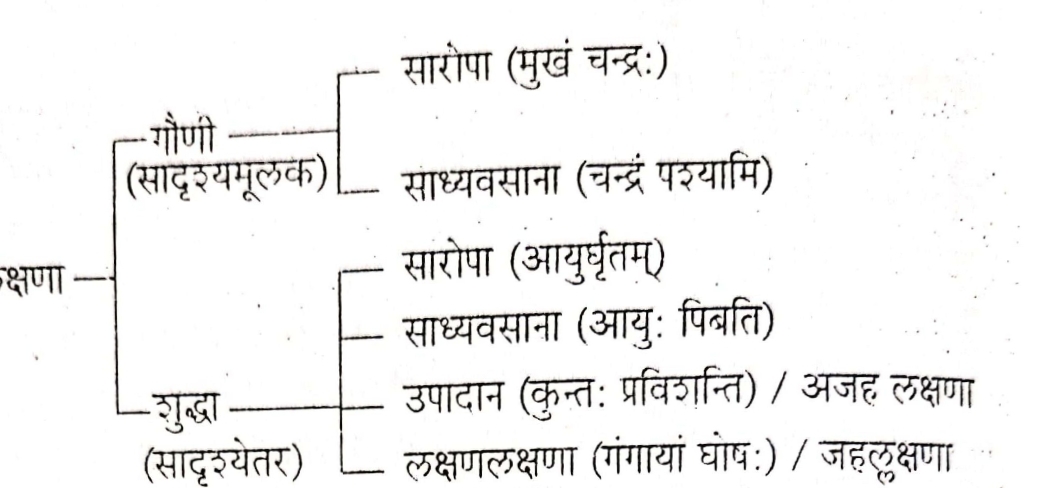 लक्षणेचे प्रकार :
      मुख्यार्थ आणि लक्ष्यार्थ  यांच्यातील संबंधावरून लक्षनेचे  प्रकार पडतात हा संबंध दोन प्रकारचा असतो तो म्हणजे सादृश्यआणि सादृश्येत्तर हा होय.संबंधावरून लक्षणेचे पुढील मुख्य दोन प्रकार पडतात. 
.
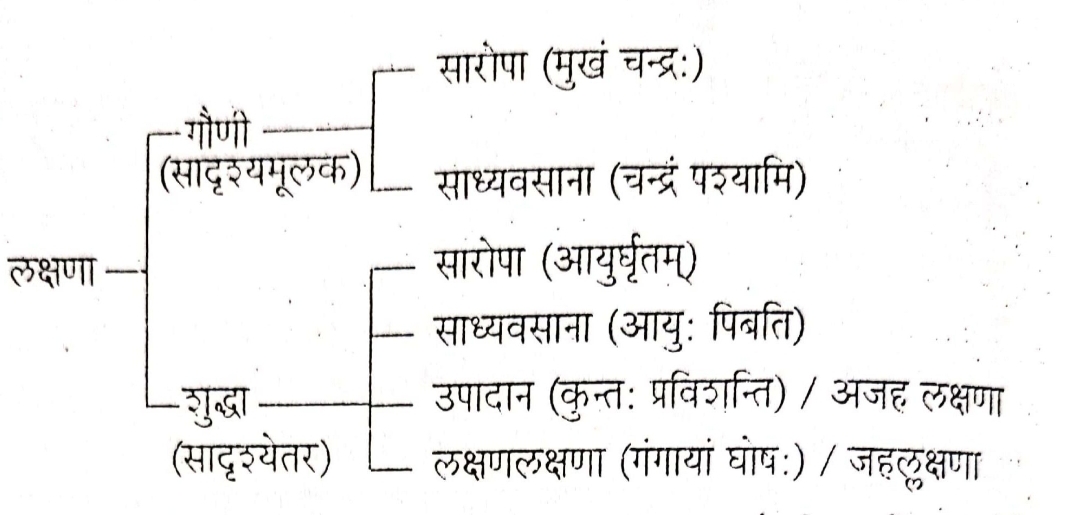 अ. गौणी लक्षणा :    शब्दाला प्राप्त होणारा नवा अर्थ साधर्म्य वा सादृश्य अशा स्वरूपाचा असतो तिथे गौणी लक्षणा  होते.तर सामीप्य कार्यकारण भाव आशा संबंधावर जी लक्षणा आधारलेली  असते तिला सुद्धा लक्षणा  असे म्हटले जाते. या लक्षणेचे दोन उपप्रकार पडतात. 
१.गौणी सारोपा –यामध्ये उपमेय आणि उपमान या दोन्हींची योजना असते व उपमेयावर उपमा नाचा अध्यारोप केलेला असतो म्हणजेच थोडक्यात दोन वस्तू पैकी एकीचा दुसरी वर आरोप केलेला असतो याला अलंकारात रूपक अलंकार असे म्हणतात. 
२.गौणी साद्यवसना :   यामध्ये केवळ अपमानाची योजना केलेली असते येथे उपमेय काढून टाकलेले असते उदाहरणार्थ नुसती पेरूची फोड आहे यालाच गौणीसाद्यवसना  लक्षणा असे म्हणतात येथे रुपका ऐवजी अतिशयोक्ती अलंकार याचा वापर केलेला आढळतो. 
ब. शुद्धालक्षणा : मुख्यार्थ  लक्षार्थ  यांच्यातील संबंध ज्यावेळेस सादृस्य मूलक  असतो त्यावेळी गौणी  लक्षणा  होते तर हा संबंध ज्या वेळी सादृसयेत्तर  असतो त्यावेळी शुद्धा लक्षणा  होते.  या लक्षणे चे चार उपप्रकार पडतात. 
१.उपादान लक्षणा – ज्यावेळी मुख्यार्थ पूर्णतः गैरलागू  होतो.  तेव्हा तो लक्षार्थात  समाविष्ट होतो ‘पानपतावर सव्वा लाख बांगडी फुटली’ बांगडी फुटणे हा मुख्यार्थ  वैधव्य  येणे या लक्षार्थात  समाविष्ट होतो.  बाजारात 100 गाड्या आल्या,  हजार पान जेवून उठले. या सर्व उदा. मध्ये
मुख्यार्थ पूर्ण लोप होत नाही तेव्हा शब्दाचा मुख्यार्थ न सोडता दुसरा अर्थ स्वीकारणारी ही लक्षणा अजहतस्वार्था  किंवा अजहल्लक्षणा याही नावाने ओळखली जाते.जहत् म्हणजे सोडणे अजहत्म्हणजे मुख्यार्थ   न सोडणारी. 
2.लक्षण लक्षणा : शब्द मुख्यार्थ पूर्णता सोडून देतो आणि नवा अर्थ धारण करतो त्यावेळी लक्षण लक्षणा  होते.  माझ्या ग दारा वरून राजाचा हत्ती गेला किंवा गंगा याम घोषा या दोन्ही उदाहरणार्थ अनुक्रमे दारावर या शब्दाच्या दारावरून या मुख्य अर्थाचा आणि गंगा याम  शब्दाच्या गंगेत या मुख्यार्थाचा  पूर्णतः हा त्याग होतो दुसऱ्या अर्थासाठी पहिल्या अर्थाचे विसर्जन घडते. जहत् म्हणजे सोडणे.स्वार्थ म्हणजे स्वतःचा अर्थ. स्वतःचा वा मुख्यार्थ दुसऱ्या अर्थासाठी सोडणारी ही लक्षणा जहल्लणा वा जहत् स्वार्था या नावानी ही ओळखली जाते. 
3.सारोपा लक्षणा : एका वस्तूवर दुसऱ्या वस्तूचा आरोप केला जातो तेव्हा होणाऱ्या लक्षणेला सारोपा  म्हटले जाते.  तूप म्हणजे रूपच, सिगरेट म्हणजे शुद्ध कॅन्सर या तूप आणि सिगरेट ही कारणे आहेत.  रूप वा क्यान्सर ही कार्य व परिणाम आहेत.  इथे कार्यकारण संबंधावर आधारलेली ही लक्षणा  आहे.  संप म्हणजे सामान्यांचे मरणच,  गण्या म्हणजे शुद्ध नंदीबैल अशा उदाहरणांमध्ये दोन वस्तू एकच आहेत ही बाब कार्यकारण संबंधाने सांगितली जाते.
४.साद्यवसना लक्षणा : अध्यवसान होणे म्हणजे लोप  होणे,  नाहीसे होणे.  हे काय तू कॅन्सर ओढत आहेस?  तो आरोग्य पानच करीत आहे.या उदाहरणांमध्ये सिगरेट आणि तुप या उपमे --याचे अध्यवसाहन  झाले आहे.  आणि कॅन्सर आणि आरोग्यही उपमान रुपे  तेवढी उरलेली आहेत. 
३.व्यंजना शब्दशक्ती :  ही शब्दांची तिसरी शक्ती आहे. काव्यासाठी ही शब्द शक्ती अधिक उपयुक्त असते. अनेकदा काव्यात शब्दांना वेगळे अर्थ आणि अर्थना वेगळेच सौंदर्य प्राप्त होते कवीची प्रतिभा हे असे अर्थ लावण्य काव्यातून प्रकाशित करते कवीला हे  व्यंजने मुळे शक्य होते. शब्दांचा उच्चार केल्याबरोबर ऐकणाऱ्याच्या मनामध्ये वाच्यार्थ  बोध न होता रमणीय अशा अर्थाच्या अनेक छटा निर्माण होतात अशा अनेक अर्थ सूचित करणाऱ्या शब्द शक्तीला व्यंजना असे म्हणतात व्यंजना म्हणजे सूचना या शब्द शक्तीने सुचित होणारा अर्थ म्हणजे व्यंग्यार्थ किंवा ध्वन्यर्थ होय. ललित साहित्य हे व्यंग्यार्थ प्रधान असते उदाहरणार्थ संध्याकाळचे सहा वाजले असे म्हटल्यावर सूर्य अस्ताला जाण्याची वेळ जवळ आल्याचे कळते या अर्था बरोबरच हे वाक्य जर वृद्ध,  नववधू, गुराखी, शाळेतीलमुले, चोर यांनी ऐकले तर त्या प्रत्येकाने या वाक्याचा वेगवेगळा अर्थ सूचित होईल.
ललित साहित्यिक कमी शब्द वापरून अनेक अर्थ सूचित करीत असतात.शब्दांना आणि अर्थांना ध्वनीयुक्त  करणे म्हणजे त्यांना व्यंगयुक्त करणे होय.रस वाच्यार्थातून  प्रकट होत नाही. तू दुनियेत होतो रणजीत होतो सूचित होतो घंटेवर लोलक आपटून एकामागून एक नाद वलये  निघतात त्यांना अनुरणन म्हटले जाते.  त्याप्रमाणे अर्थाच्या ही अनेक पाकळ्या  उलगडत जातात या अर्थाचे अनुरणन असते.  ललित साहित्यातील भाषेला असे कार्य करावे लागते.
   नेहमीचेच  शब्द आणि त्याचे अर्थ विशिष्ट भावांनु भावाच्या संदर्भ चौकटीत वा मर्मबंधात योजले की त्यांचे जणू पुनर्वसन होते आणि ते अनेक सुजित अर्थाने गदगदून येतात हे अर्थ अपूर्वत्वाचे दान आस्वादकाच्या मनाला देत असता त्यातून लालित्याची  व सौंदर्याची प्रचीती येते.                      व्यंजनेचे प्रकार:
अ .शाब्दी व्यंजना :ही शब्दाच्या वाच्य  किंवा लाक्षणिक अर्थाच्या द्वारा प्रतीत होते.  म्हणजे शब्द व्यंजना शब्दावर आधारलेली असते.शब्दाला असलेल्या दोन स्वतंत्र वाच्यार्था पैकी एक संदर्भाने नियंत्रित होतो आणि दुसरा ध्वनी च्या रूपात व्यक्त होतो शब्दाच्या मुख्यार्थाला  बाधा येतो आणि लक्षणेने  दुसराच अर्थ घ्यावा लागतो यावेळी संभवणारी ध्वनी प्रक्रिया मूळ शब्दावर आधारलेली असते म्हणून या योजनेला शाब्दी व्यंजना असे म्हटले जाते. ही आपले कार्य दोन प्रकारांनी करते. 
१.अभिधामूलक व्यंजना :ही  व्यंजना द्व्यर्थी शब्दांचा द्वारा साकार होते या शब्दांना हे दोन अर्थ अभिधेने  प्राप्त  झालेले असतात,  त्यातली एक अर्थ प्रमुख असतो.पण दुसरा अर्थ ही जाणवत असतो हा ध्वनित वा सूचीत  होणारा अर्थ म्हणजे अभिधामूलक व्यंजना होय. 
उदा.१. मी आता मुक्याचे व्रत सोडणार – भावबंधन मधील प्रभाकर म्हणतो. 
       २.परपुरुष – परका पुरुषआणि ईश्वर असा अर्थ सूचित hoto.
२.लक्षण मूलक व्यंजना :   
                                   लक्षणेच्या  या अर्थ सूचन प्रकारात मुख्य अर्थ उपयोगाचा नसतो त्याचा लक्षार्थ लक्षात घ्यावा लागतो पण बोलणाऱ्याचे उद्दिष्ट तेवढ्यानेही साध्य होत नाही म्हणजे लक्षना ही इथे अपुरी पडते अशा वेळी व्यंजने कडे धाव घ्यावी लागते गंगा याम घोषा या उदाहरणात गंगायां  चा गंगातीर्थ लक्षणे कलतो पण बोलणाऱ्या चा हेतू तेवढया अर्थाने पूर्णतः साध्य होत नाही पावित्र्य शीतलता असे अर्थही लक्षात येतात लक्षणे वर आधारलेल्या या व्यंजनेला  लक्षणा व्यंजना असे म्हटले जाते. 
उदा.बी कवी –ही कविता    “गाई पाण्यावर काय म्हणुनी आल्या ? 
                                        का गं गंगा यमुनाही ह्या मिळाल्या ? 
                                       उभय पितरांच्या  चित्त चोरटीला
                                        कोण माझ्या बोलले गोरटीला ?”
ब. आर्थी  व्यंजना :  व्यंजनेच्या  सौंदर्य सृजक भाषेच्या दुसऱ्या प्रकारच्या आविष्काराला आर्थी  व्यंजना असे म्हटले जाते शाब्दिक व्यंजने प्रमाणे शब्दांचे एकाहून अधिक वाच्यर्थ  यात नसले तरी त्यापेक्षा अधिक सुंदर आणि मार्मिक अर्थ वाचकाच्या मनात निर्माण होतात तिथे व्यंजना अर्थाश्रित असते संपूर्ण वाक्याच्या प्रतीती मुळे ती प्रत्ययाला येते वाक्याचा वाच्यार्थ कळल्यावरच याव्यंजनेनेचे  कार्य सुरू होते म्हणून या योजनेला अर्थी व्यंजना असे म्हणतात. 
उदा. “नाही जाणत केयूरे न ओळखती कुंडले 
      जाणे मी नूपुरे मात्र नित्यपादाभिवंदने”
 इथे लक्ष्मणाचे विधान आपला अर्थ सांगून थांबते. पण त्याच्या मनातील भावजयी संबंधीची पावित्र्याची,  आदराची भावना व्यंजनेने  कळते.अभीधेने  प्राप्त झालेल्या अर्थातूनच  तिथे व्यंजना कळते म्हणूनही आर्थीव्यंजना  ठरते. 
      अर्थी व्यंजनेचे उपप्रकार : १.अलंकार ध्वनी २.वस्तूध्वनी आणि 3.रसध्वनी
धन्यवाद !
👉   अर्थविचार :-
         साहित्यातील शब्दाचा अर्थविचार करताना शब्दांच्या जाती यांचा विचार करावाच लागतो शब्दांना जो विशिष्ट रोड होतो म्हणजे काय हे या अर्थविचार प्रक्रियेत समजून घ्यावे लागते अर्थ विवरणा च्या दृष्टीने पुढील मार्ग महत्त्वाचे मानले जातात. 
 १. शब्दाचा अर्थ निश्चित करणे:-  उदा. कोणताही शब्द जसे की पेन, पाटी,  झाड, वही,  पुस्तक आंबा या शब्दांमधून वस्तू दर्शविली जाते शब्दांमधून व्यक्त होणाऱ्या अर्थाने वाक्यार्थ कळू शकतो वाक्यार्थाच्या आधारे संदेशार्थ कळतो. 
 २. शब्दांना अर्थ असतो की त्यांच्या उपयोजने मुळे त्यांना अर्थ प्राप्त होतो  ? अर्थविवरणामध्ये  शब्दाच्या अर्थाला महत्व देण्यापेक्षा प्रथम वाक्यार्थ निश्चित करायला पाहिजे कारण शब्दार्थ 
वाक्यार्था च्या  संदर्भात निश्चित असतात. उदाहरणार्थ ‘त्याची शिकार पहा’ या वाक्यात दोन अर्थ आहेत. तो  कोणाची तरी शिकार करतो आहे,  ते पहा आणि कोणीतरी त्याची शिकार करतो ते पहा. याप्रमाणे तुझ्यात किती पाणी आहे ? तुझ्या विहिरीत किती पाणी आहे या दोन वाक्यातील पाणी या शब्दाचे अर्थ वेगवेगळे आहेत अशा प्रकारे अनेक ठिकाणी एकच शब्द वेगळ्या अर्थाने वापरला जाऊ शकतो अर्थामध्ये वेगळेपणा येण्याचे कारण तो शब्द या शब्द समूहांच्या बरोबर आलेला आहे..
३.अर्तविण्यासामध्ये वाक्यार्थाचे महत्व :-  संदेशना च्या संदर्भात अर्थविण्यासा चे महत्व लक्षात घ्यावे लागते कारण शब्दांना वाक्याच्या संदर्भात अर्थ प्राप्त होतो तर वाक्यांना संदेशना च्या संदर्भात अर्थ प्राप्त होत असतो शेवटी शब्दार्थ व वाक्यार्थ यांचे महत्व संदेशनाच्या  यासंदर्भातच ठरत असते. 
 अर्थ म्हणजे काय  ? एखाद्या गोष्टीच्या दर्शनाने दुसऱ्या गोष्टीचा विचार ठरतो.  दुसऱ्या गोष्टीचे  अस्तित्व जाणवते धूर दिसताच अग्नीच्या अस्तित्वाची जाणीव होते मातीत  उमटलेल्या प्राण्यांच्या पाऊलखुणा यातील संबंध नैसर्गिक आहे. धूर, अग्नी,  पाऊलखुणा प्राणी यातील संबंध नैसर्गिक आहे धूर हे अग्नीचे चिन्ह आहे आकाशातील काळे ढग पाहून आपण आज पावसाची चिन्हे आहेत असे म्हणतो सूर्य अस्ताला चालला असे म्हणतानाच अनेक अर्थ ध्वनित होतात गुरे रानातून घराकडे निघाली पुजाऱ्यांना वाटले आता संध्येची वेळ झाली. 
            तसेच काही चिन्हे आणि त्यातून सूचित होणाऱ्या गोष्टी पारंपारिक किंवा रोडने ठरवलेल्या आहेत चौकातील तांबडा दिवा थांबा सुचवितो. भाषा ही एक चिन्ह व्यापार आहे भाषेतील शब्द प्राण्यांचा  निर्देश करतो.परंतु काय घोडा झालास येथे मात्र अर्थ बदलतो घोडा याचा अर्थ वाढणारे वय असे दर्शवले जाते.
१.अर्थ म्हणजे निर्देश:-  ही भूमिका स्वीकारण्यात  काही अडचणी निर्माण होतात उदाहरणार्थ न्याय, लुच्चेपणा,  लाळघोटेपणा,  बांधिलकी, उथळपणा, कुचकटपणा, वशिलेबाजी,  निर्लज्जपणा इत्यादी अनेक शब्द कोणत्या ना कोणत्या वस्तू चा निर्देश करतात ते काय दाखवतात म्हणून अनेकदा अशा शब्दांचा अर्थ वाक्यात उपयोग करून स्पष्ट करा असे म्हटल्यावर कुचंबणा होते.पळण,  भाजण, बडबडण,  सूड घेण, अशा अनेक क्रियापदाना त्याचबरोबर आणि , महणून , तर , तेव्हा अशा अनेक अव्ययाना किंवा मध्ये, साठी, पासून अशा प्रत्ययानी कशाचाही निर्देश होत नाही त्यामुळे अर्थ म्हणजे निर्देश ही संकल्पना काही शब्दांना लागू पडते असे म्हणावे लागते. 
 २.अर्थ म्हणजे संकल्पना:-  ही व्याख्या अधिक व्यापक दिसते ‘प्रेम’ ही संकल्पना मात्र दृश्य नसते निर्लज्जपणा,  चमचेगिरी, वात्रटपणा इत्यादी शब्दांना निर्देश नाहीत आणि प्रतिमाही नाहीत पण संकल्पना आहेत असे म्हटले तर संकल्पना म्हणजे काय?  हा प्रश्न अर्थ म्हणजे काय?  या प्रश्ना इतकाच कठीण आहे. 
            याखेरीज  अर्थ म्हणजे उपयोग अर्थ म्हणजे सत्य अर्थ म्हणजे विचार अशाही अर्थाच्या व्याख्या केल्या जातात परंतु या कोणत्याही व्याख्याने स्पष्टीकरण पूर्ण होत नाही.
३.अर्थ म्हणजे प्रतिमा:-  अर्थाची ही व्याख्या निर्देशावर घेतलेल्या आक्षेपासून सुटण्याचा प्रयत्न करते.  कुत्रा या शब्दाचा अर्थ म्हणजे विशिष्ट कुत्रा नव्हे तर आपल्यासमोर कुत्र्याची जी प्रतिमा उभी राहते ती त्या शब्दाचा अर्थ असते प्रत्येक माणसाच्या डोळ्यासमोर एकच प्रतिमा उभी राहणार नाही शिवाय परंतु जर केव्हा इत्यादी शब्द मात्र प्रतिमा उभ्या करीत नाहीत म्हणून प्रत्येक शब्द प्रतिमा उभी करतो ही व्याख्या सदोष वाटते प्रतिमा ही व्यक्तिसापेक्ष असते. 
 शब्दांच्या अर्थाचे प्रकार:-   शब्द निष्ठ अर्थाचे प्रकार आपणास पुढीलप्रमाणे पाहता येतील. 
१. शब्दाचा भावपर अर्थ – बोलणारा बोलत असताना कोणत्या शब्दावर जोर देतो किंवा सुरांचा चढ-उतार करतो यावरून वाक्याचा अर्थ बदलतो त्याला भावपर अर्थ म्हणतात. उदा. फार छान केलंस!, बरं बरं, पाहतो, काय करायचे ते, मी बघतो कसे करतो ते? इत्यादी. 
२.साहचर्य पर अर्थ – भाषेमध्ये काही शब्दांचे सहकार्य इतकी असते की ते एकमेकांबरोबर येतातच त्यांचे साहचर्य अटळ  असते.उदा.  पत्रातील नमस्कार सप्रेम असतो निधन म्हटले की ती दुखद  असते अशा प्रकारे हे शब्द एकमेका बरोबरच येतात.
३.विषय अर्थ :-             वाक्याची रचना कशा पद्धतीने केली आहे त्यावरून हा अर्थ शब्दाला प्राप्त होतो वाक्यांमध्ये एक भाग प्रधान आणि दुसरा गौण असतो.  उदा. १) ती आली तेव्हा सकाळची वेळ होती. 2) सकाळची वेळ होती तेव्हा ती आली या दोन्ही वाक्यांचा अर्थ एकच नाही पहिल्या वाक्यामध्ये ती आली व दुसऱ्या मध्ये सकाळची वेळ हा विषय मुख्य आहे अशा प्रकारे हा अर्थ असतो. ४. शब्दाचा शैलीगत अर्थ:-                              शब्दाला वरील अर्थ शिवाय इतरही अर्थ असू शकतो वक्ता व श्रोता  कोण त्यांचे संबंध काय बोलण्याचा विषय व प्रयोजन यानुसार संभाषण बदलते व शब्दाचा अर्थही बदलतो त्यालाच शैलीगत अर्थ म्हणतात उदा. (चाल चालणे चालतो ह्या शब्दांचे संकल्प निक अर्थ एकच असले तरी त्यांचा वापर बोलणारा कोणत्या संदर्भात करतो यावरून त्याचे अर्थ बदलतात. ) आई तु माझ्याबरोबर चल.तू चालायला लाग, चालता हो इथून. यावेळी येथे संकल्प नि कार्थ एक असला तरी त्यांचा वाक्यातील वापर वेगवेगळा आहे त्यामुळे त्यांचा अर्थ बदलतो. ५.गुणव्यंजक अर्थ -                       शब्दाला मुख्यार्थ पेक्षा वेगळा अर्थ प्राप्त होतो संकल्पनिक अर्था बरोबरच तो त्याला रूढीने चिटकतो.  हा अर्थ काळ व परिस्थितीसापेक्ष असतो तो काळ व परिस्थितीप्रमाणे बदलतो. उदा. दक्षिणा या शब्दाचा अर्थ पवित्र असा आता राहिला नाही.
६.संकल्पनिक अर्थ :-संकल्पनेचा अर्थ हा शब्दांचा मुख्यत असतो अर्थ अभिदा या शब्द शक्तीने कळतो प्रत्येक शब्दाला अर्थ असतो शब्द कोशामध्ये देखील शब्दाचा हाच अर्थ पाहायला मिळतो. हा अर्थ घटक स्वरूपात मांडता येतो. अर्थ चौकोनी कंसात मांडून काही घटकांची उपस्थिती व अनुपस्थिती (+  -) या चिन्हांनी मांडता येते.उदा. 
बैल (+चेतन )(- माणूस )(+ प्रौढ ) (+ नर )
मुलगी (+ चेतन ) (+ माणूस ) (- प्रौढ ) ( -नर )    अशा रीतीने या चिन्हाचा उपयोग करून अर्थ घटकातील उपस्थिती आणि अभाव हे दाखवून भाषावैज्ञानिक शब्दातील संकल्पनिक अर्थ स्पष्ट करतात. 
७.परावर्तित अर्थ -   बोलणाऱ्या व्यक्तीने ज्या अर्थाने शब्द उचललेला असतो त्यापेक्षा वेगळाच अर्थ ऐकणार्‍याला होतो त्यास परावर्तित अर्थ असे म्हणतात. उदा. 
१.त्याला  फक्त पैसा लागतो. 2.त्याला फक्त खायला पाहिजे. येथे ऐकणार्‍याला तो  खादाड आहे असे समजेल, पण बोलणाऱ्याला मात्र होऊ खाल्ल्याशिवाय म्हणजे लाच घेतल्याशिवाय काम करत नाही असे सांगावयाचे आहे. 
      अशाप्रकारे आपणास अर्थाचे स्वरूप व प्रकार स्पष्ट करता येते.